ACTIVITES IN SPAIN
WELCOME CEREMONY 
      ON LOCAL TELEVISION
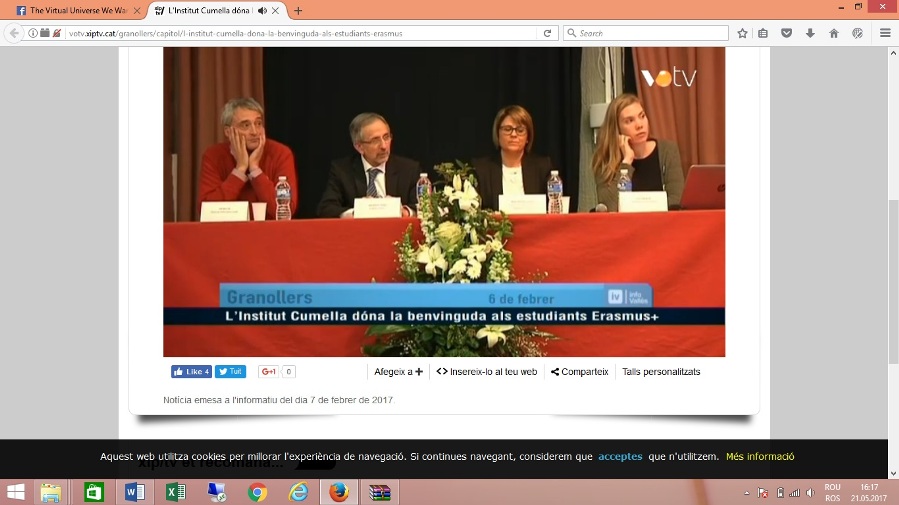 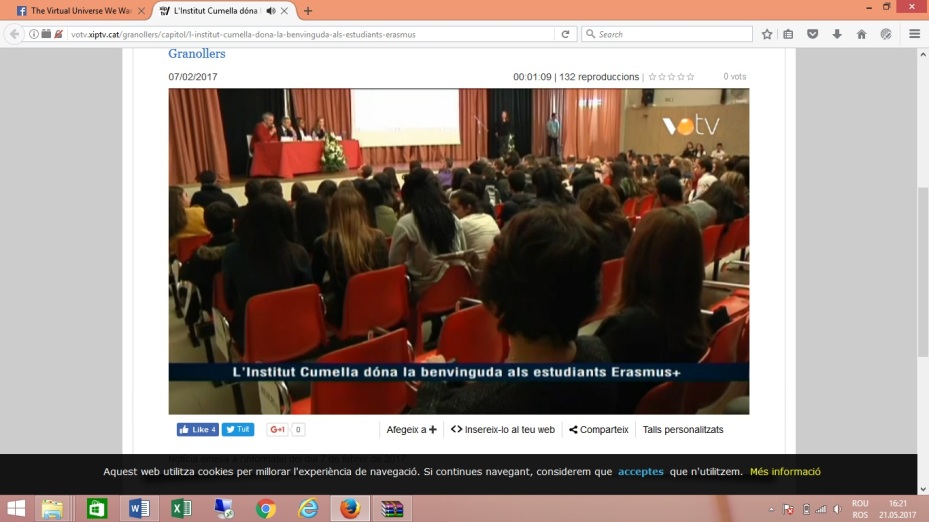 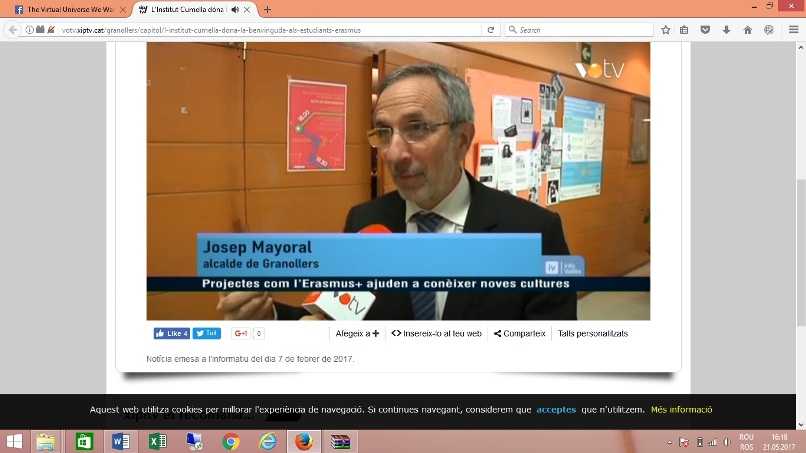 IN SCHOOL
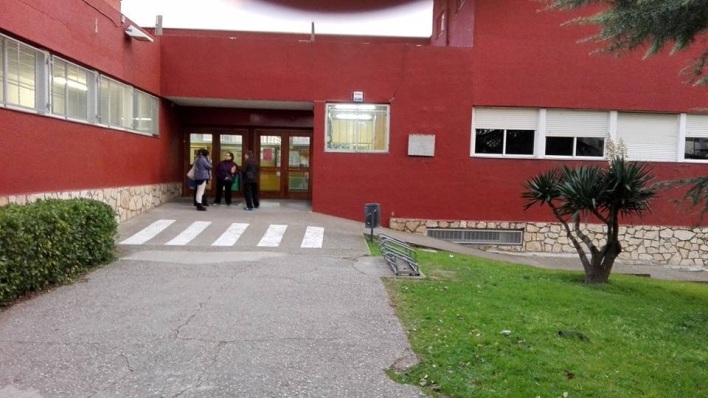 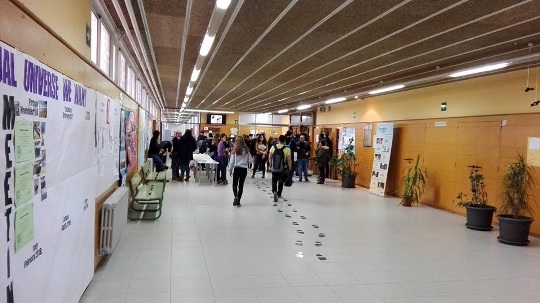 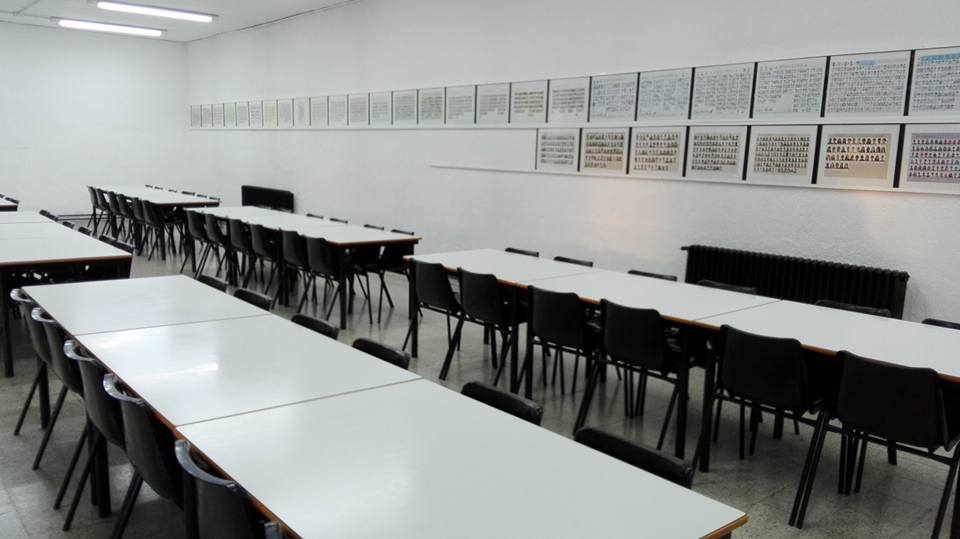 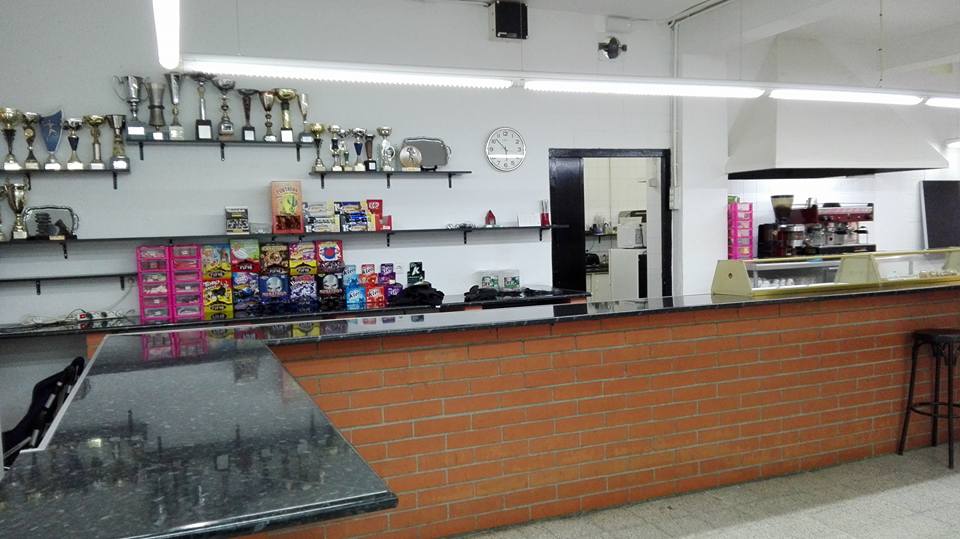 TEACHERS ARE WORKING
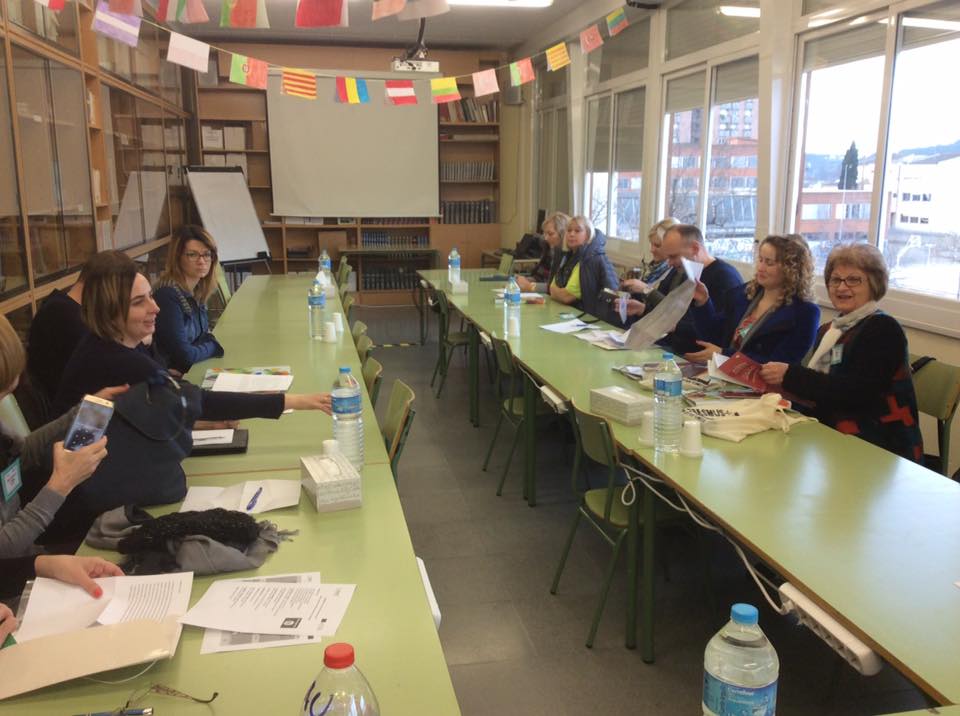 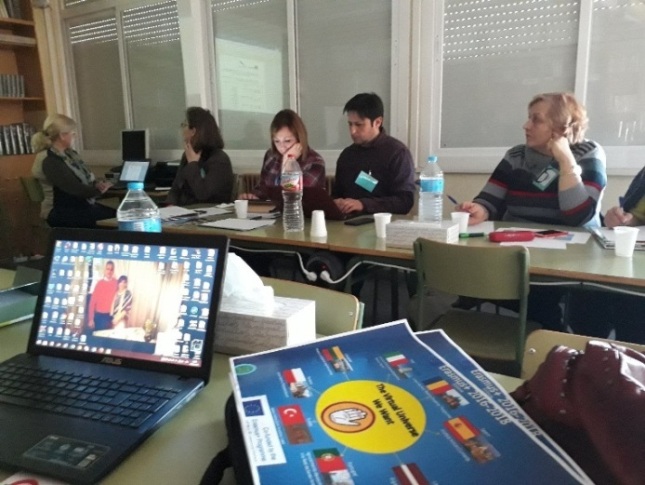 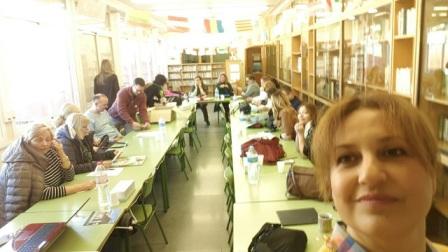 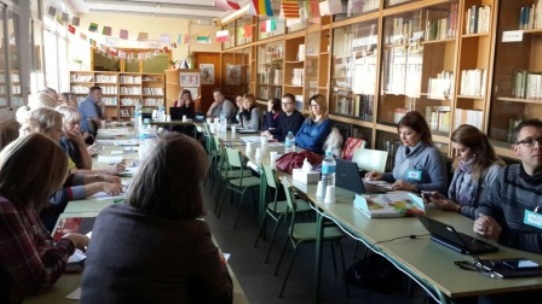 ACTIVITIES 
		WITH AUTHORITIES 
			IN BARCELONA
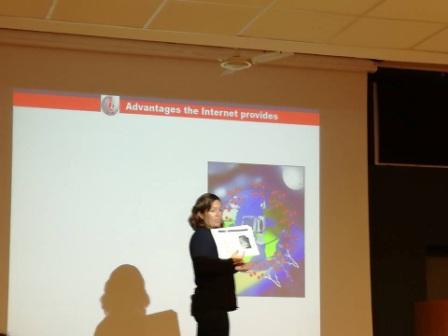 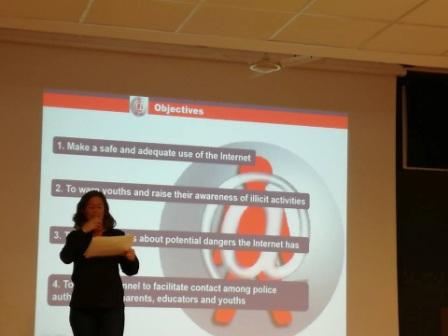 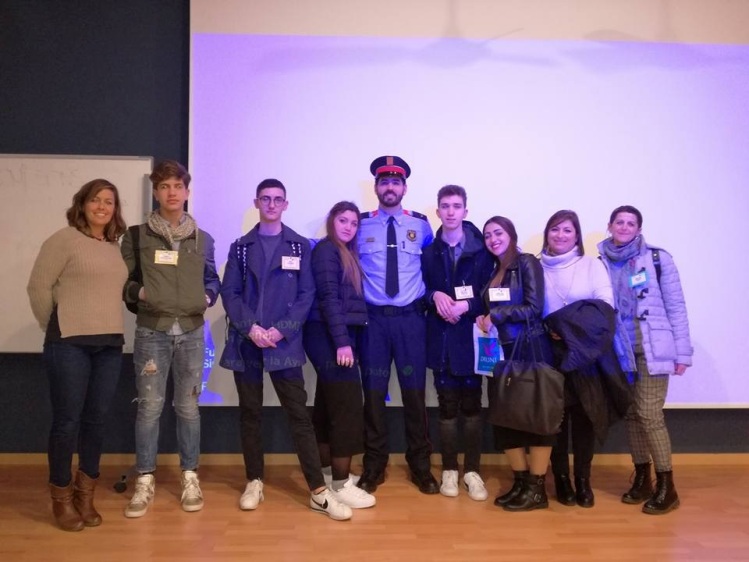 STREET CAMPAIGN
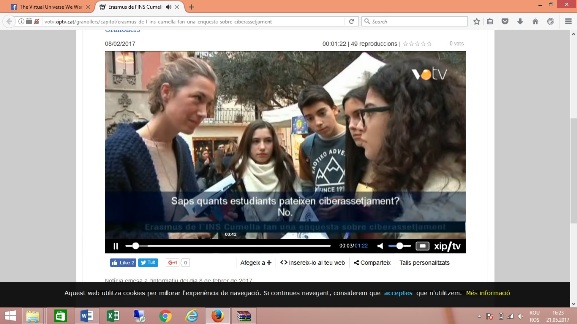 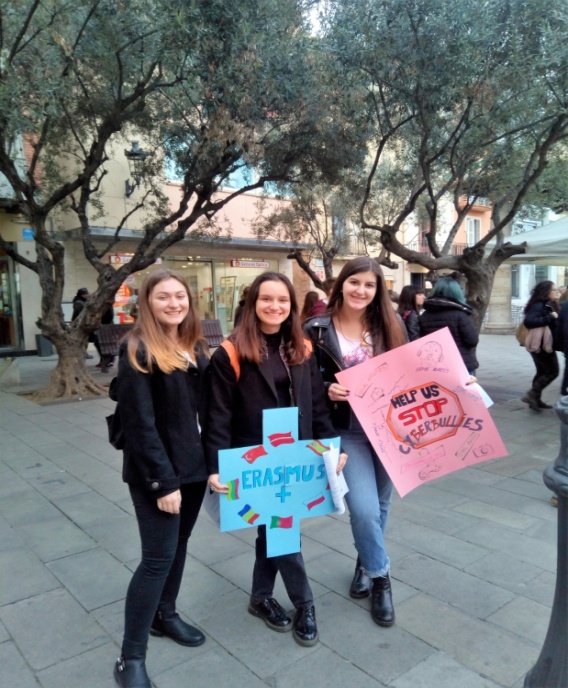 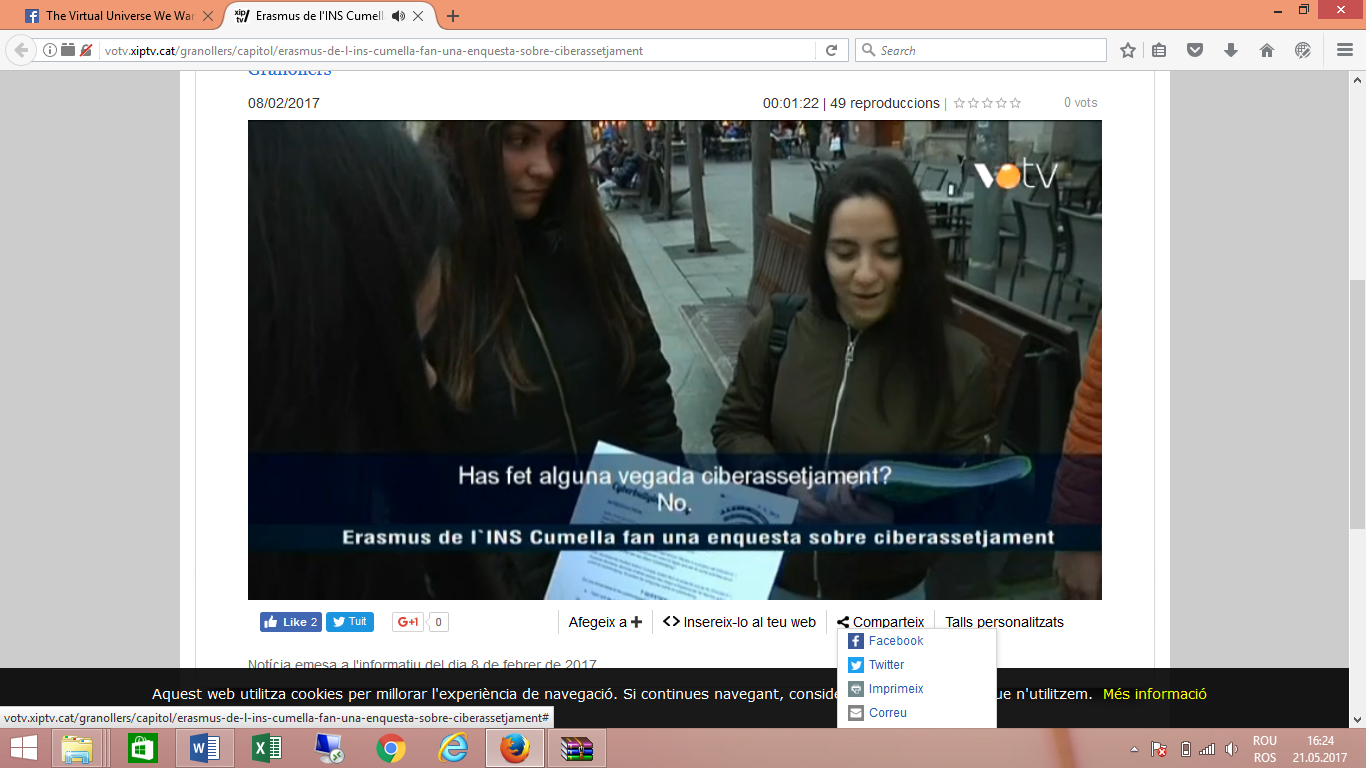 STUDENTS HAVING A 
     GOOD TIME TOGETHER 
           AND WORKING
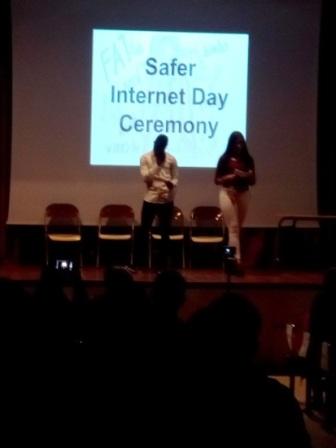 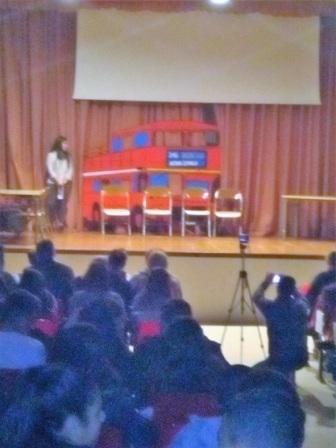 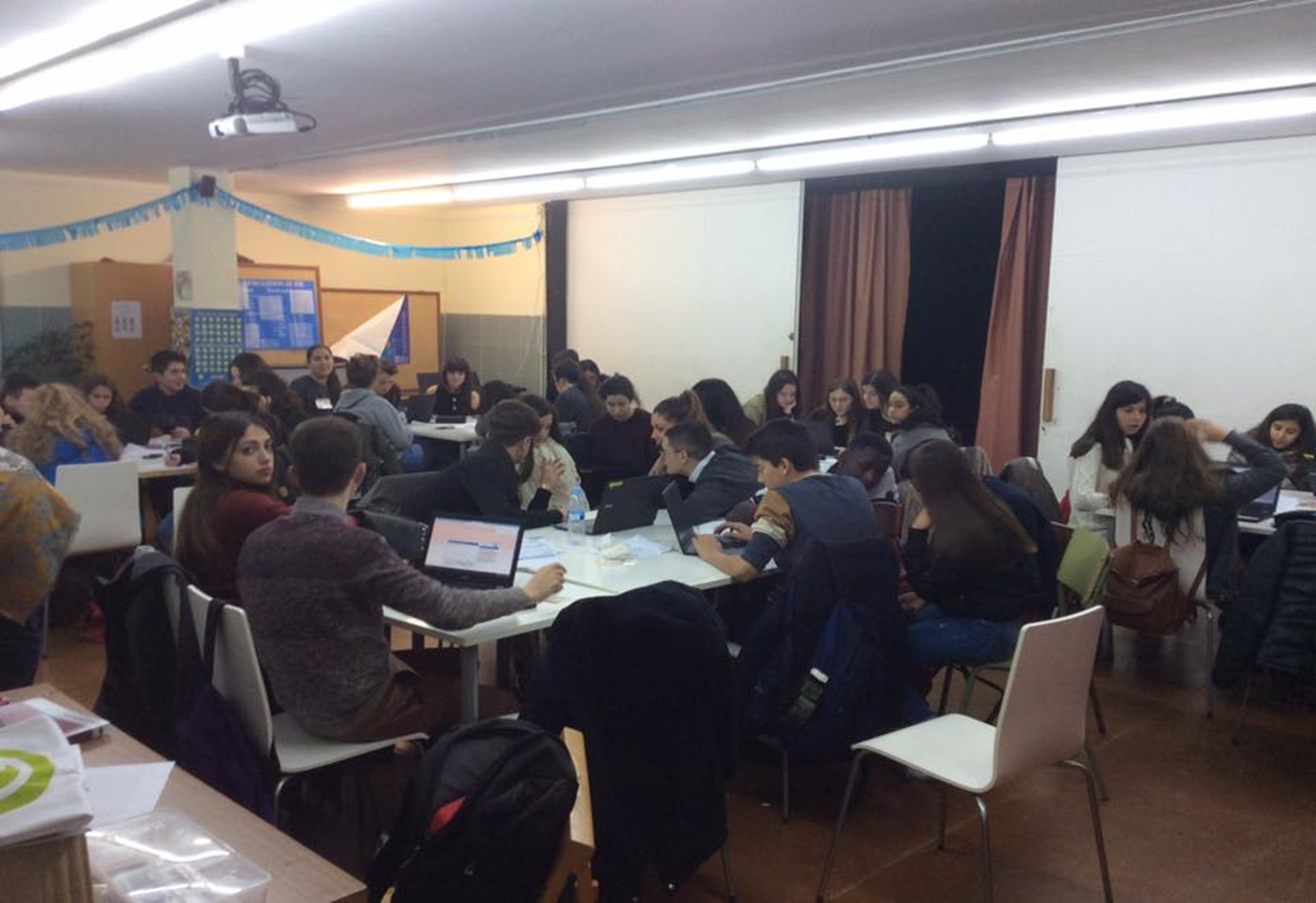 HUMAN CASTLES 
                    WITH 
         OUR STUDENTS
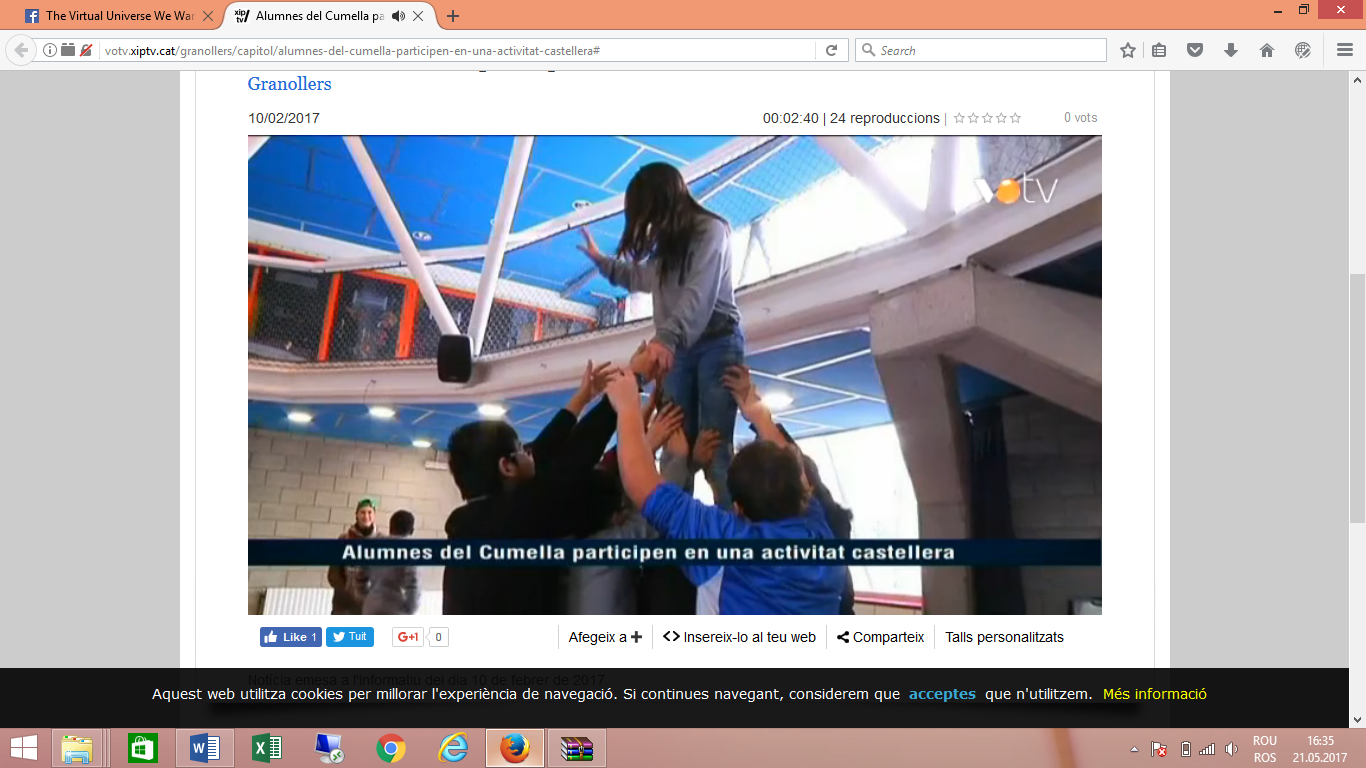 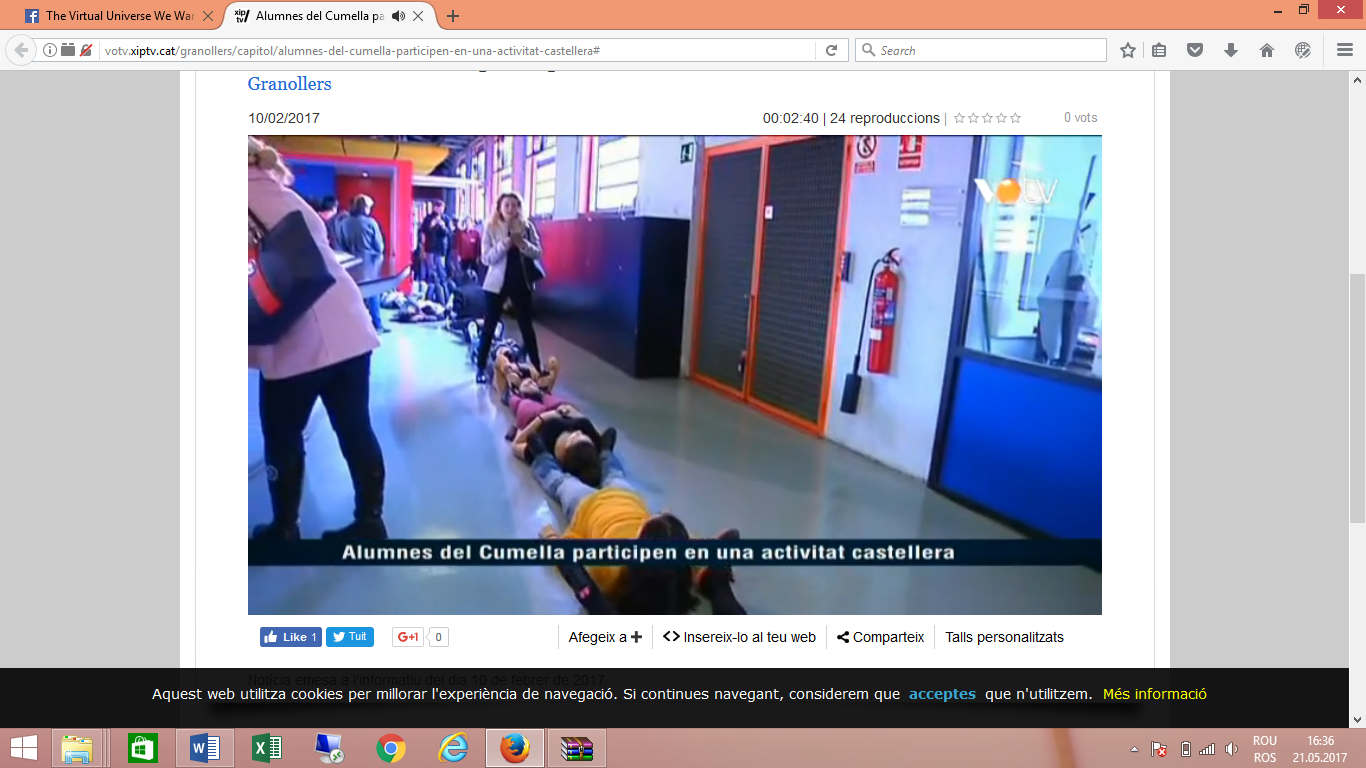 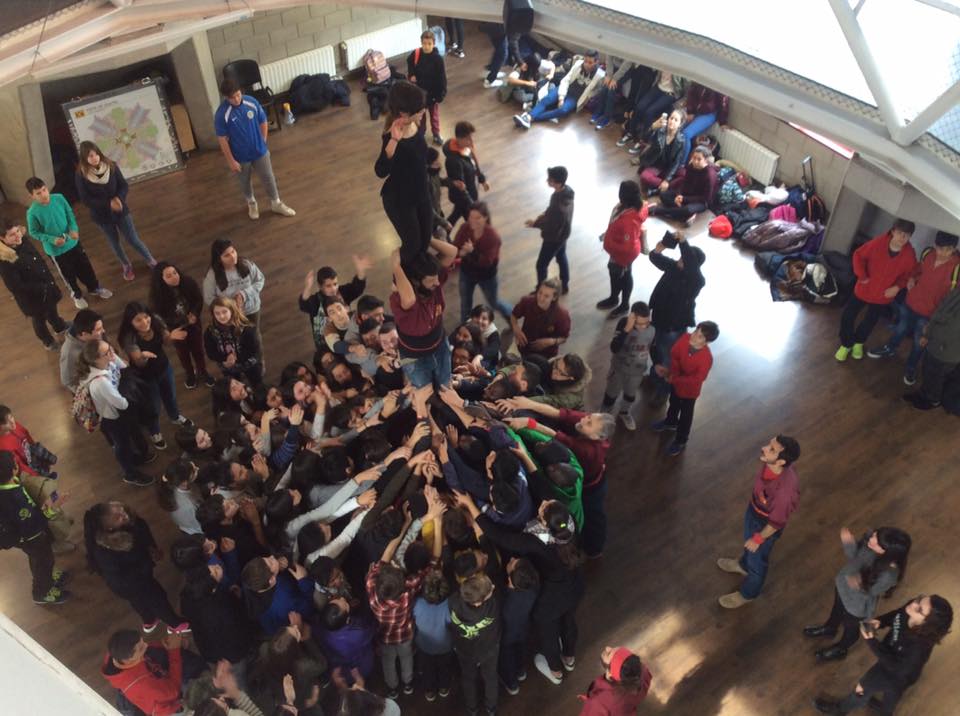 MEMORIES
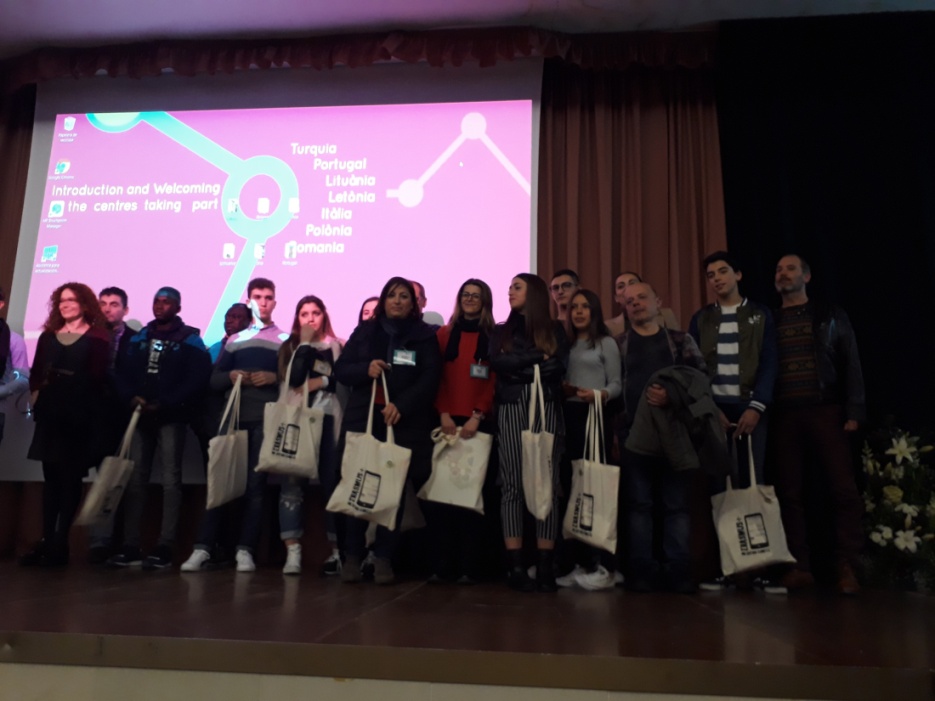 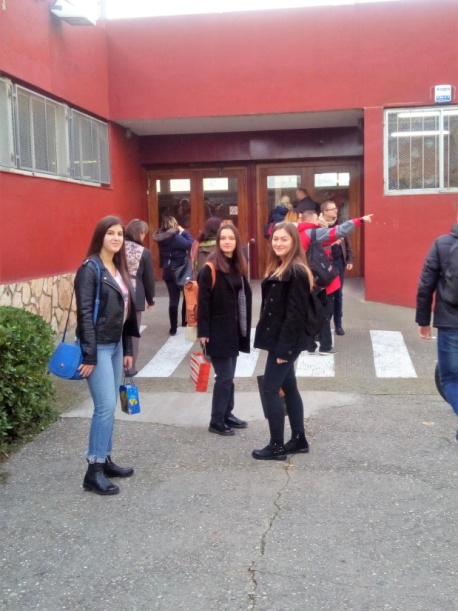 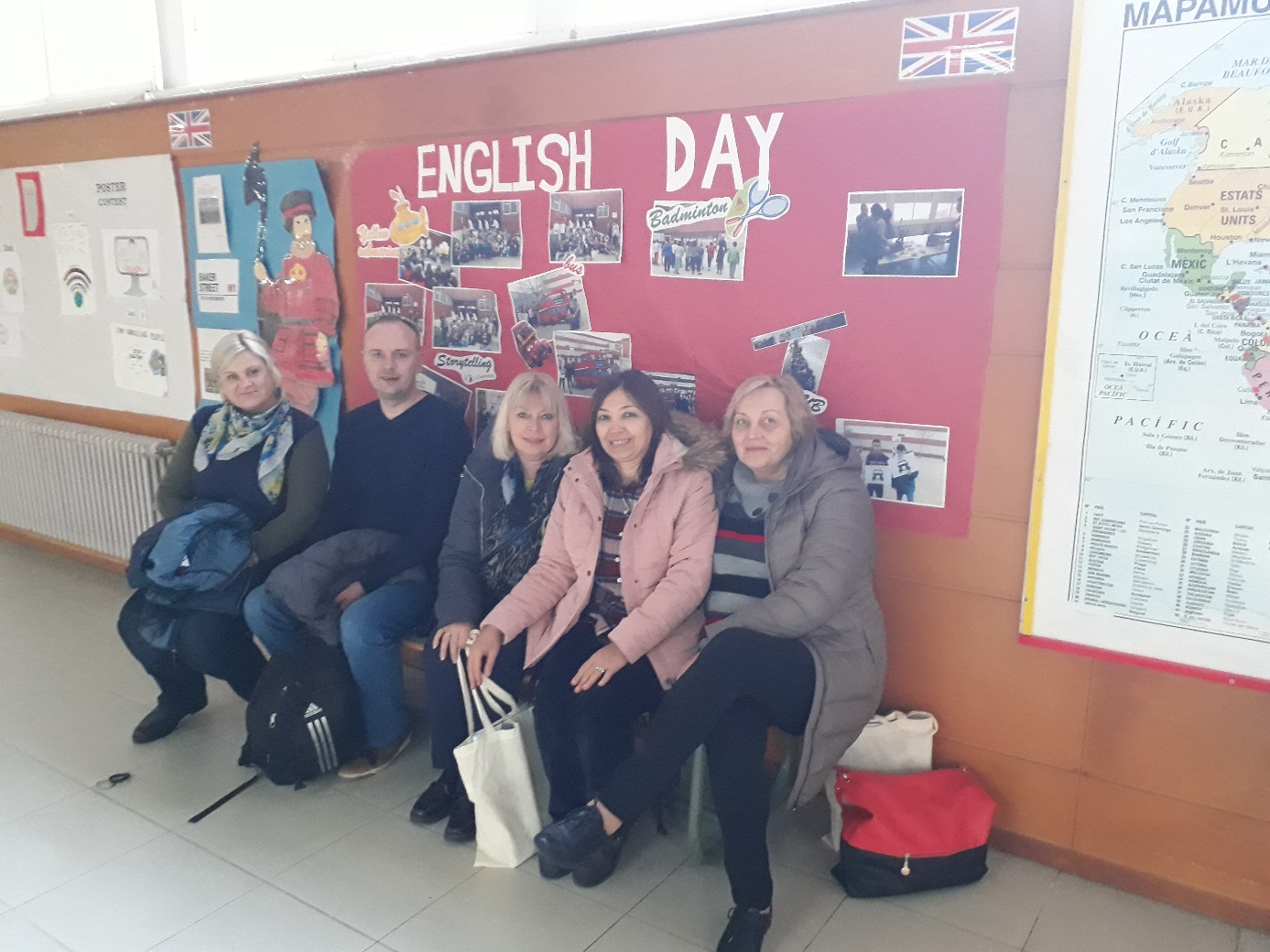 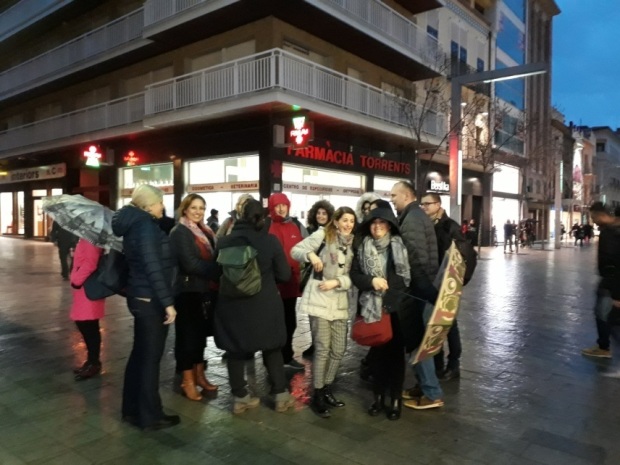 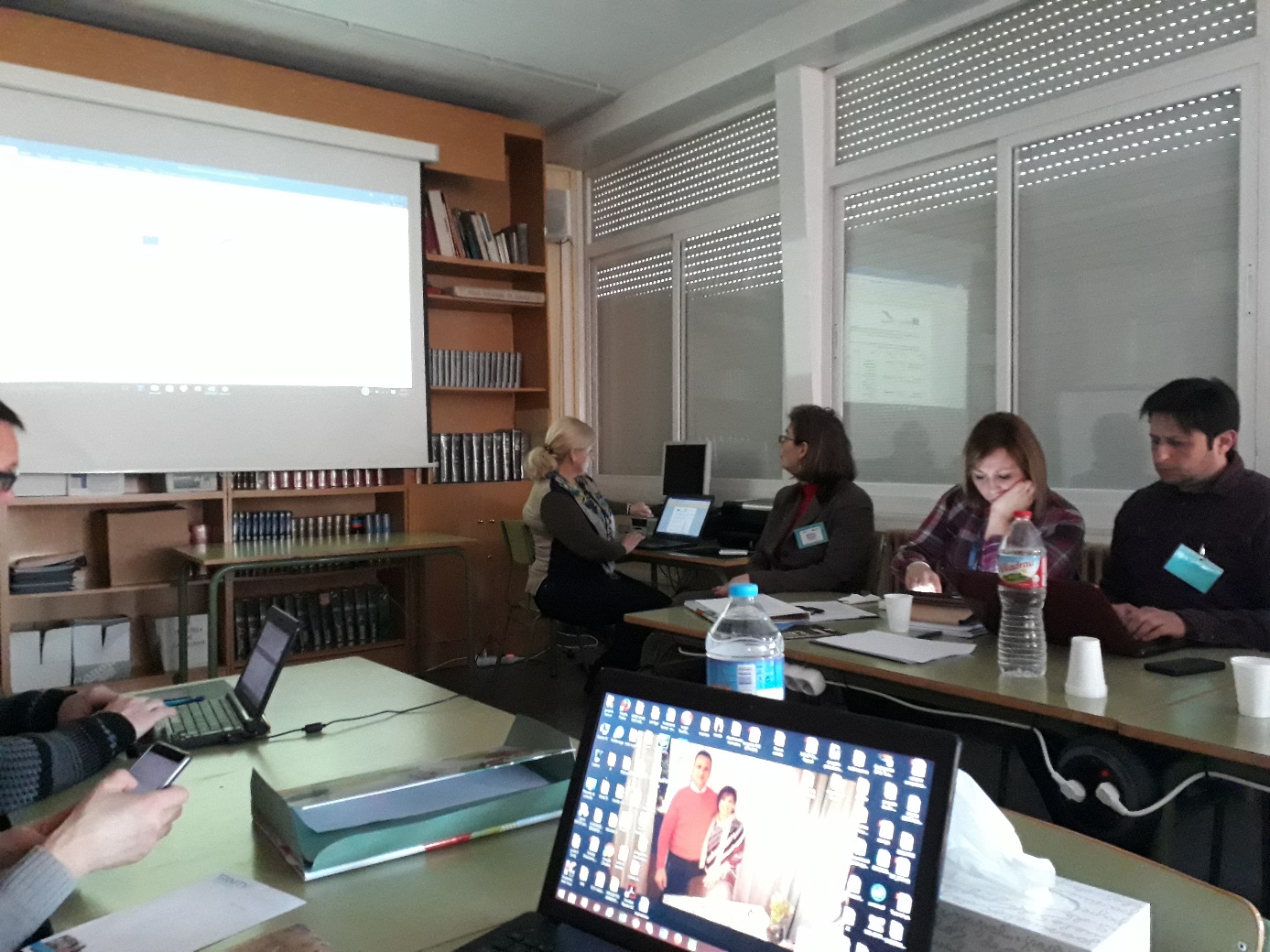 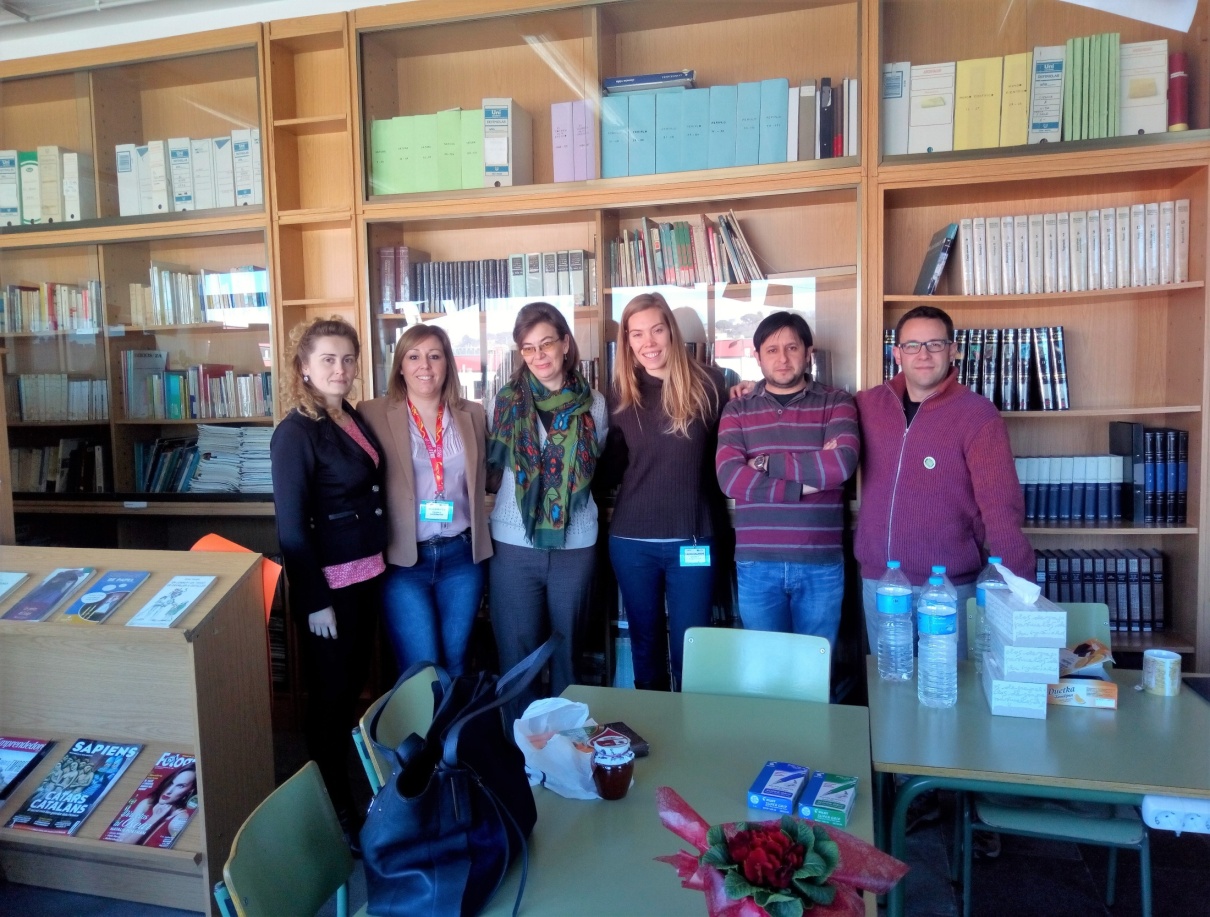 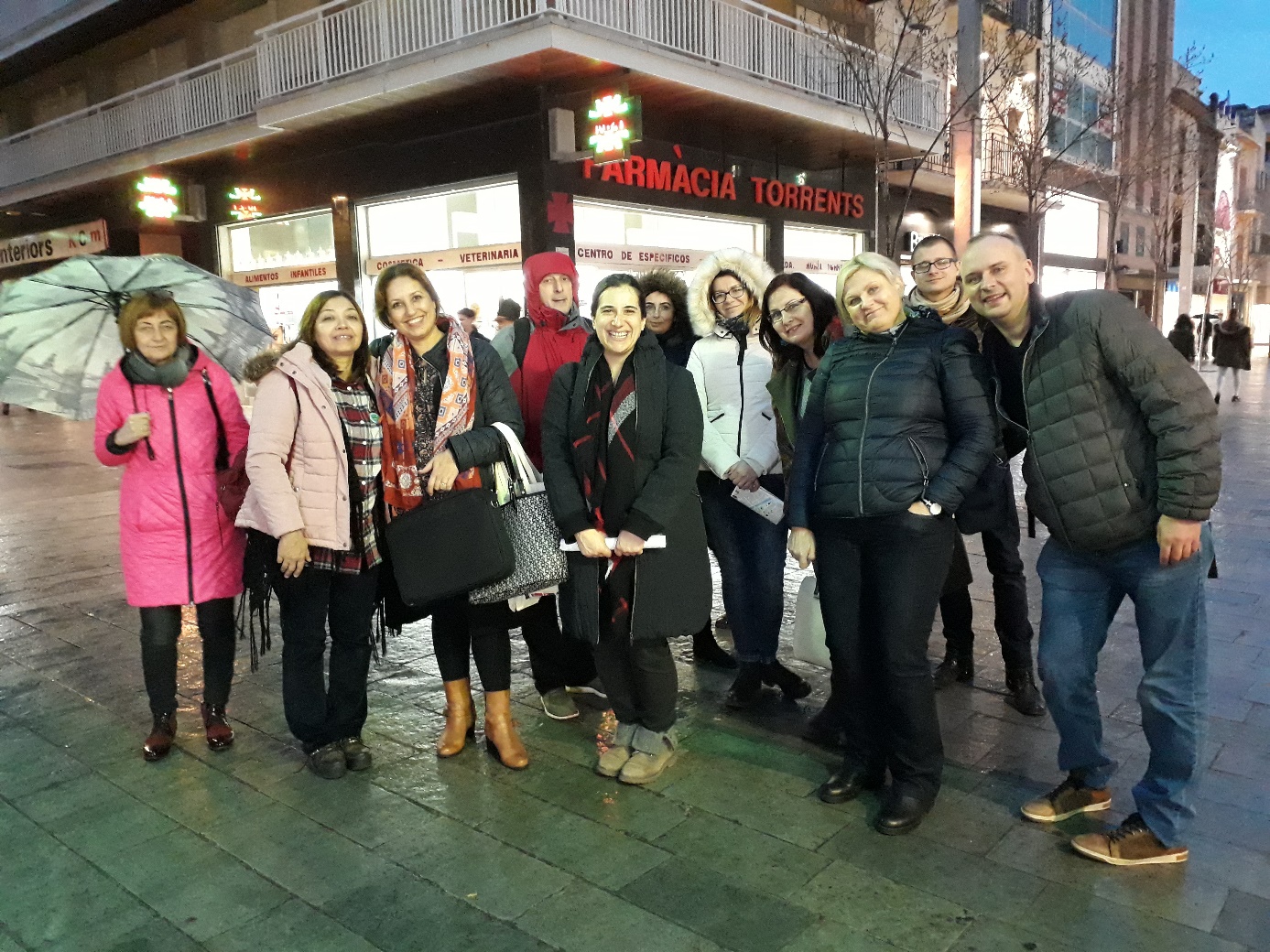 THANK YOU ALL 
					FOR 
   YOUR HARD WORKING!